SlicerIGT tutorial 2017
brain surgery navigation with live tractography
Prerequisites
This tutorial can be completed without any previous tutorials, but the following tutorials are recommended before this one
Slicer4 Minute Tutorial from https://www.slicer.org/wiki/Documentation/4.8/Training
SlicerIGT tutorials from http://www.slicerigt.org/wp/user-tutorial/
Install Slicer
Visit http://download.slicer.org/
Download Slicer version 4.8 (blue buttons) for your operating system
Run the downloaded installer
Start up Slicer
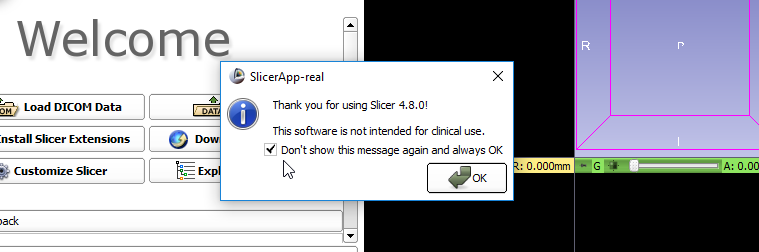 1
Install Slicer extensions
1. click
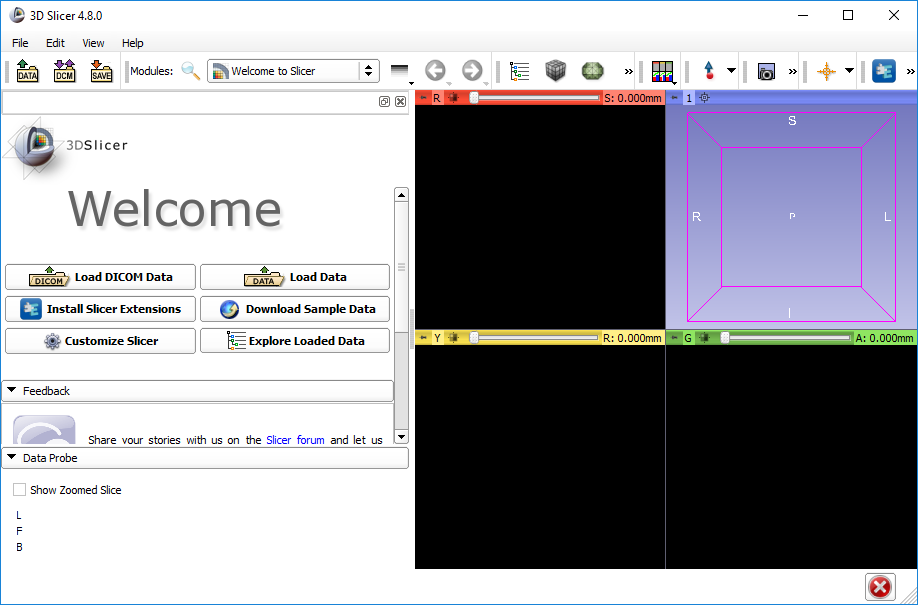 2. Find and install these extensions: SlicerIGT, Sequences, SlicerDMRI
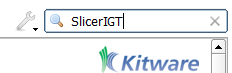 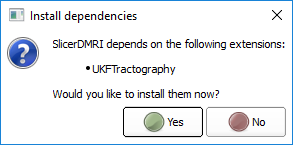 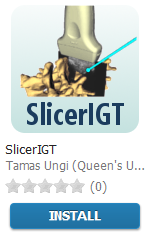 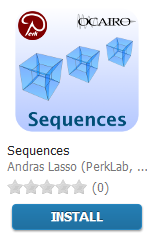 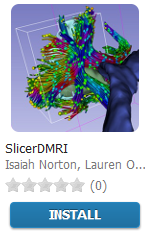 6. click
5. click
4. click
3. click
7. click
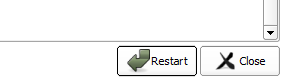 Approve restart of Slicer (if asked)
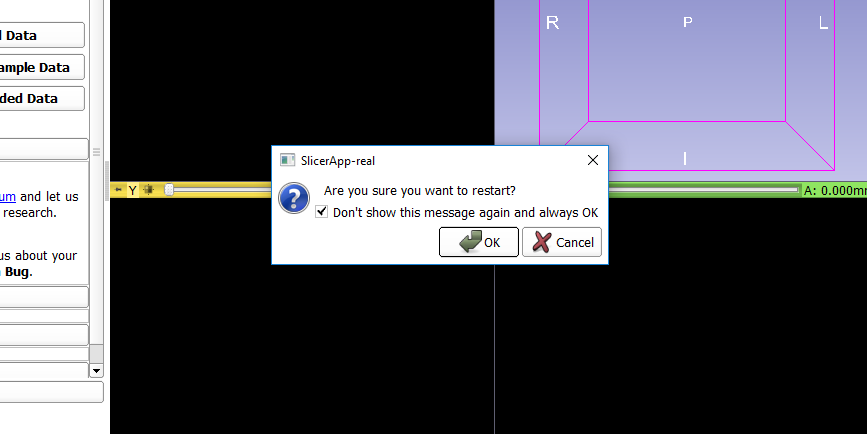 1. check
2. click
Verify extensions installed
Download tutorial data
Visit the tutorial website: http://www.slicerigt.org/wp/smit-2017-tutorial/
Download the tutorial data ZIP file
Unzip the contents(e.g. in your home folder)
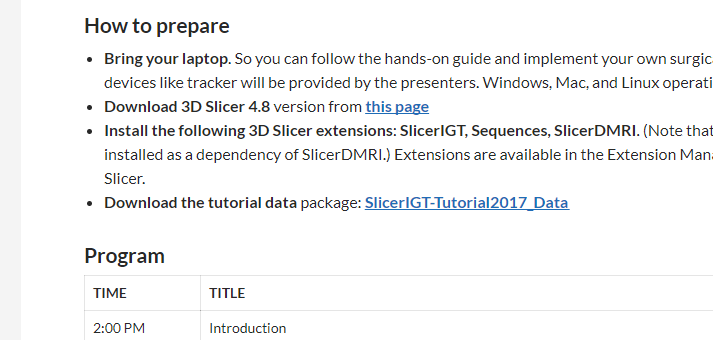 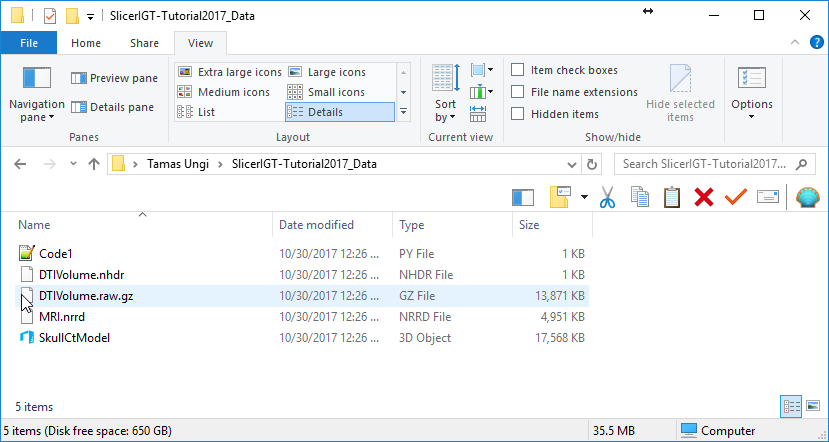 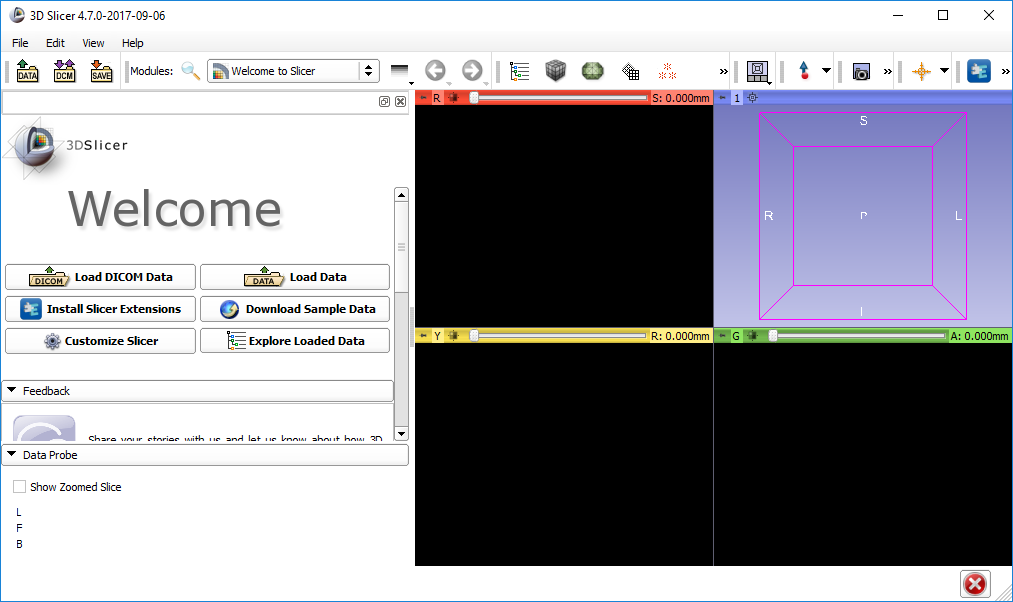 Open dialog
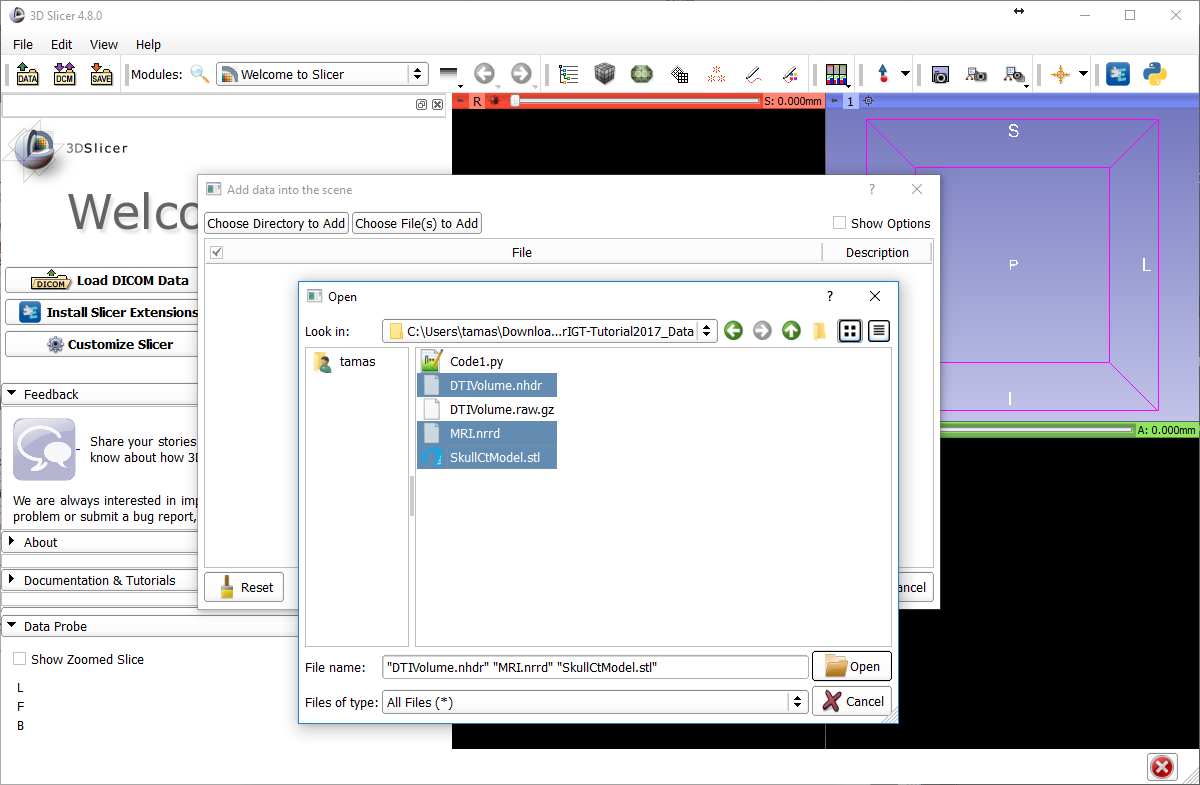 1
2
2
2
3
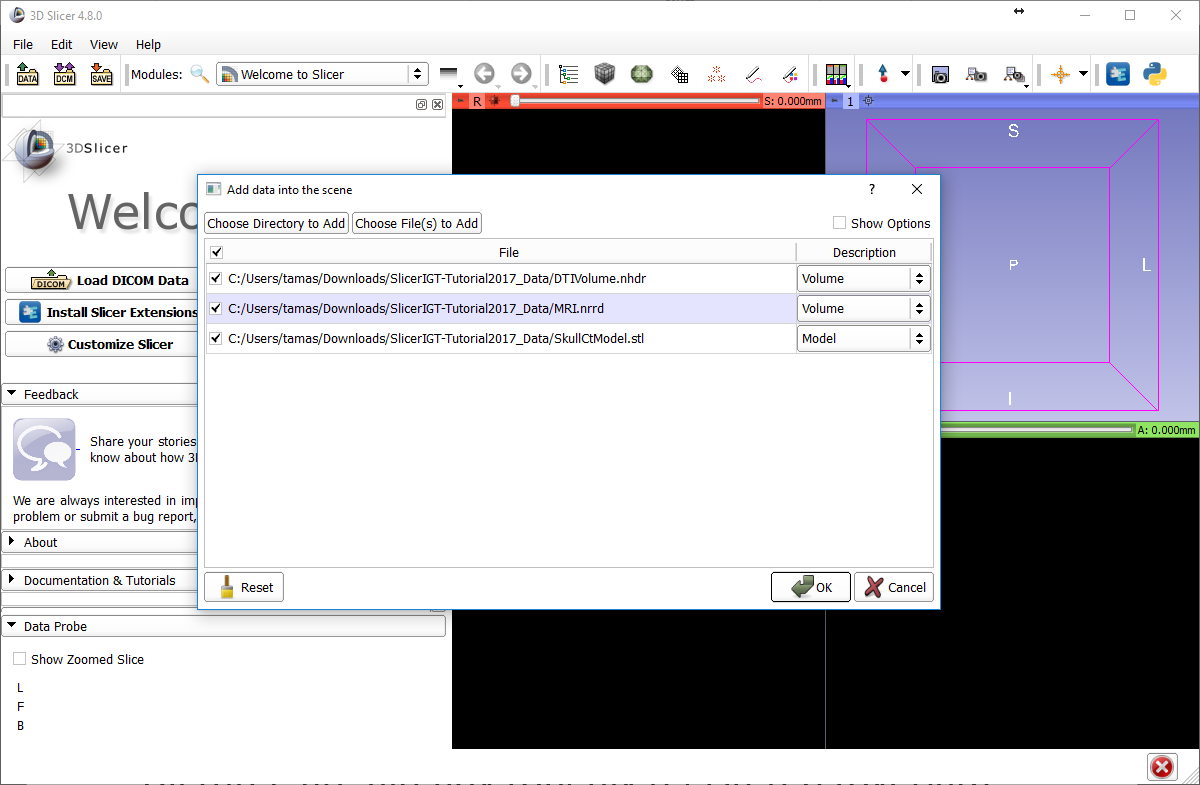 1
About the loaded data
SkullCtModel.stl: Segmentation from CT scan of the plastic skull model
loaded as model
MRI.nrrd: Magnetic resonance image of a person. (not the same one the plastic model was based on)
loaded as a scalar volume
DTIVolume.nhdr: Diffusion tensor image (from a third person)
loaded as a tensor volume

All three are already roughly registered (overlap)
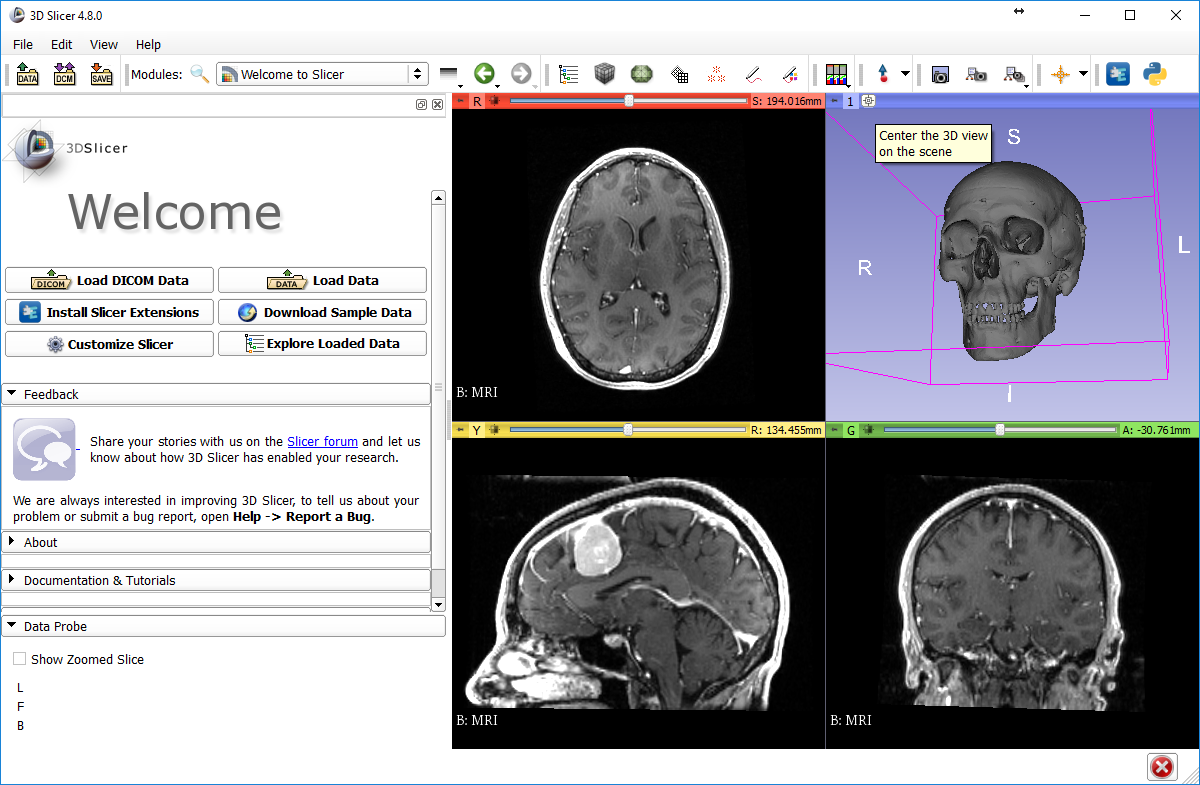 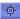 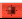 1
2
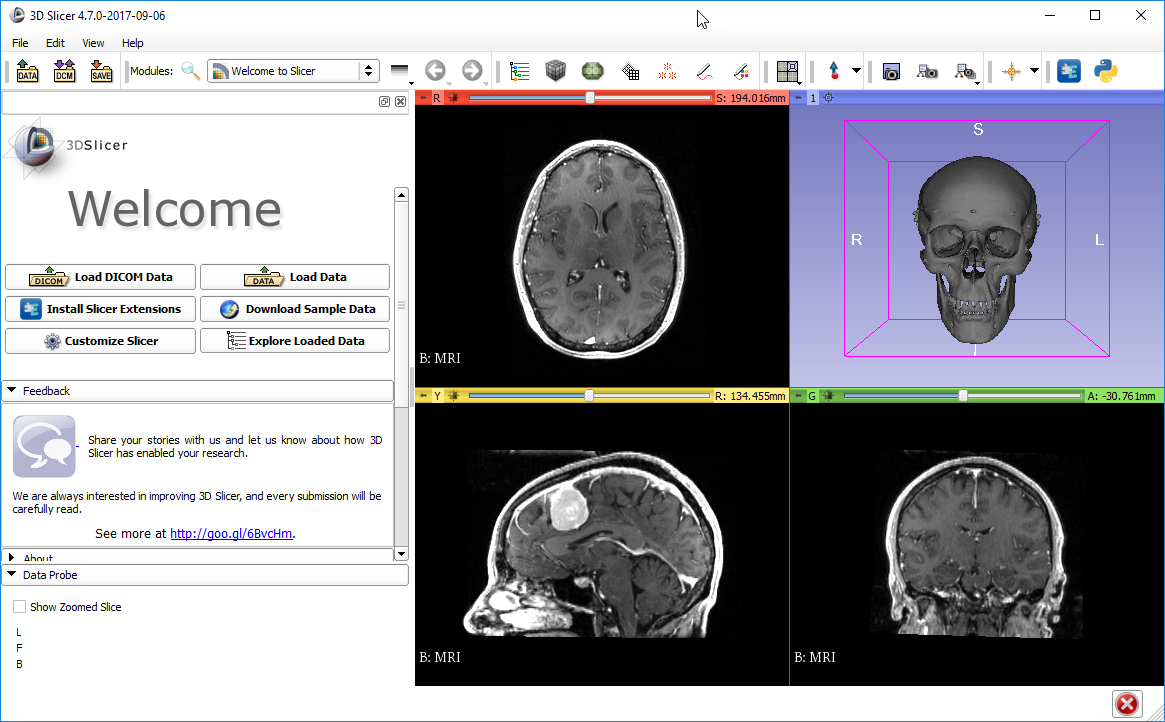 Try 2D interactions
Mouse wheel – change slice
Mouse right button drag – zoom
Mouse middle button drag – panning
Mouse left button drag – intensity windowing
Try 3D interactions
Mouse left button drag – rotations
Mouse wheel – zoom
Mouse middle button drag – panning
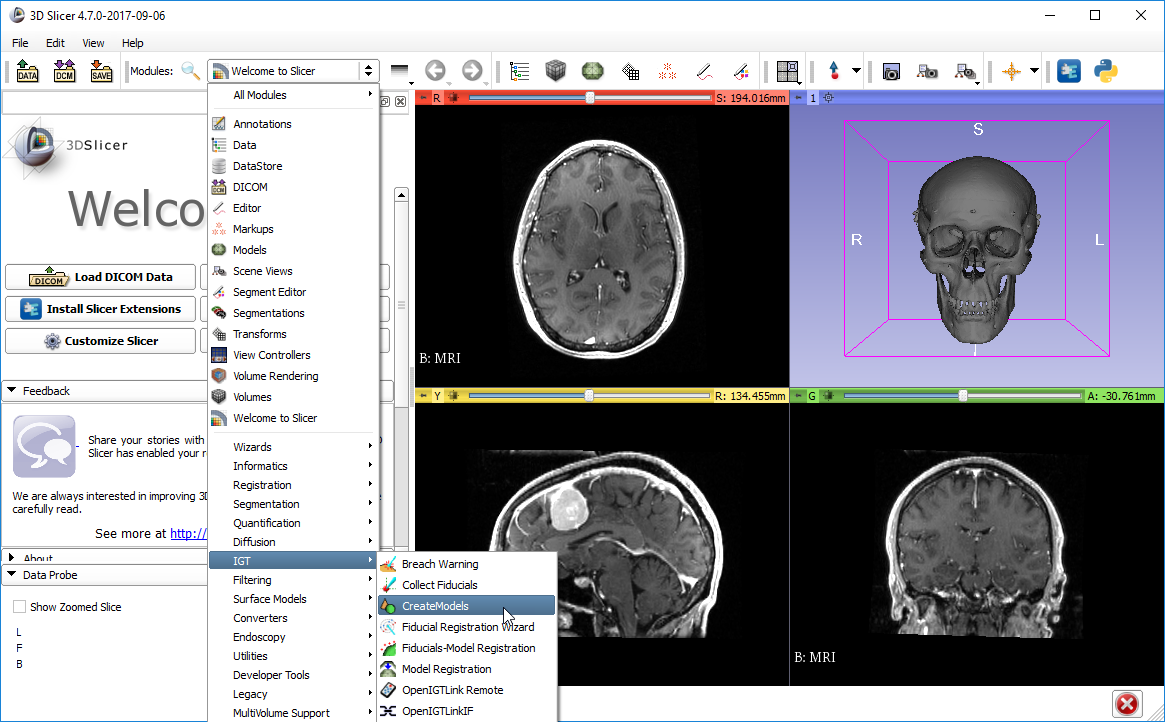 1
2
select
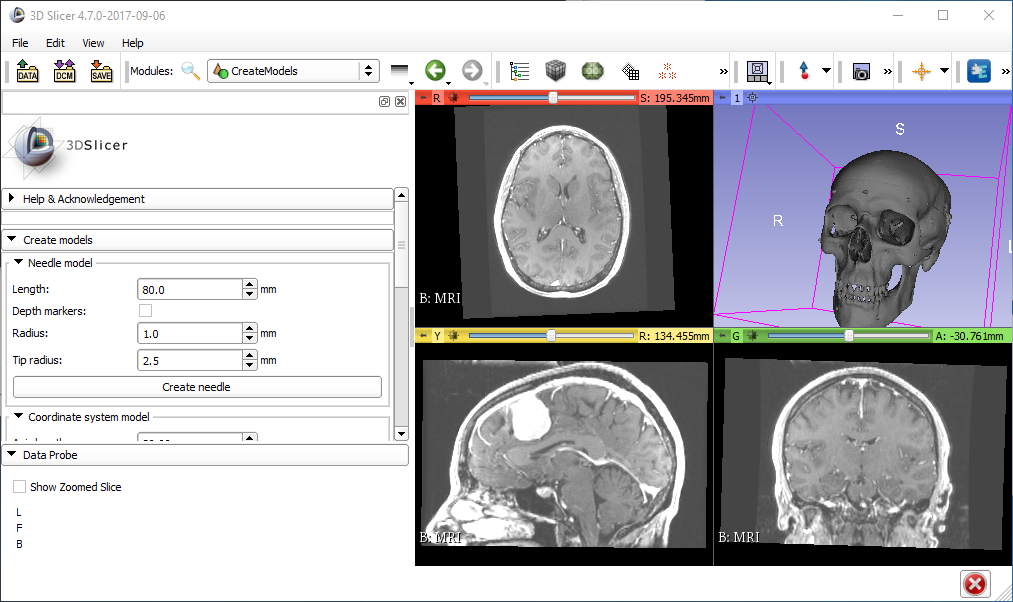 1. see
2. Press once
You won’t see anything after you press this button, but don’t worry.
2. see
1
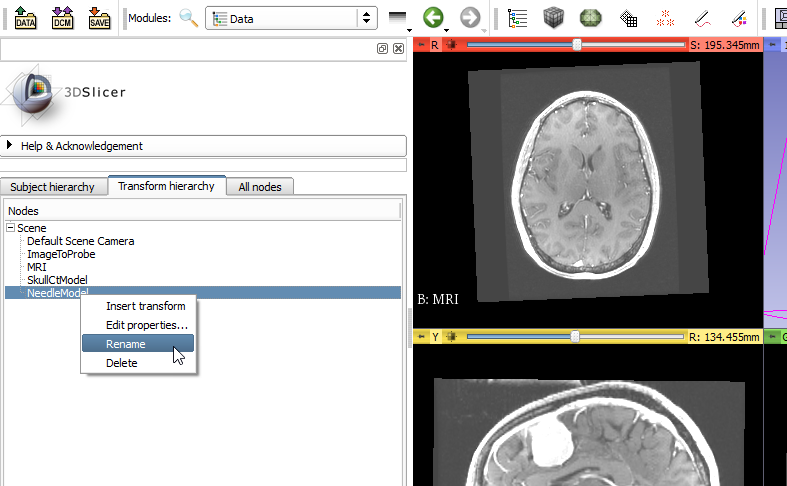 3
4. Right click
4
Rename to “StylusTip”
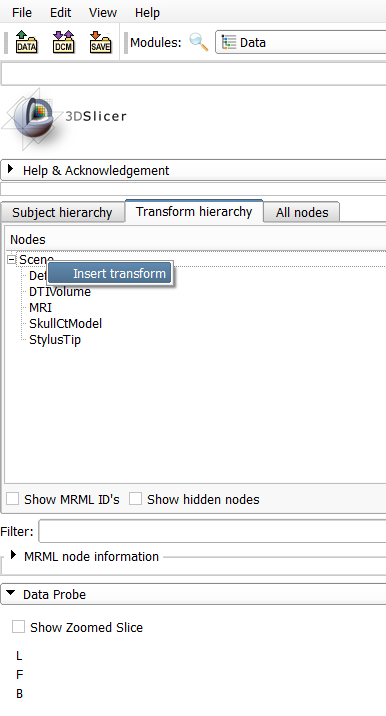 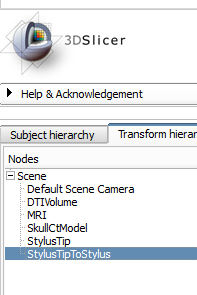 1. Right-click on Scene
2
Double-click to rename new transform
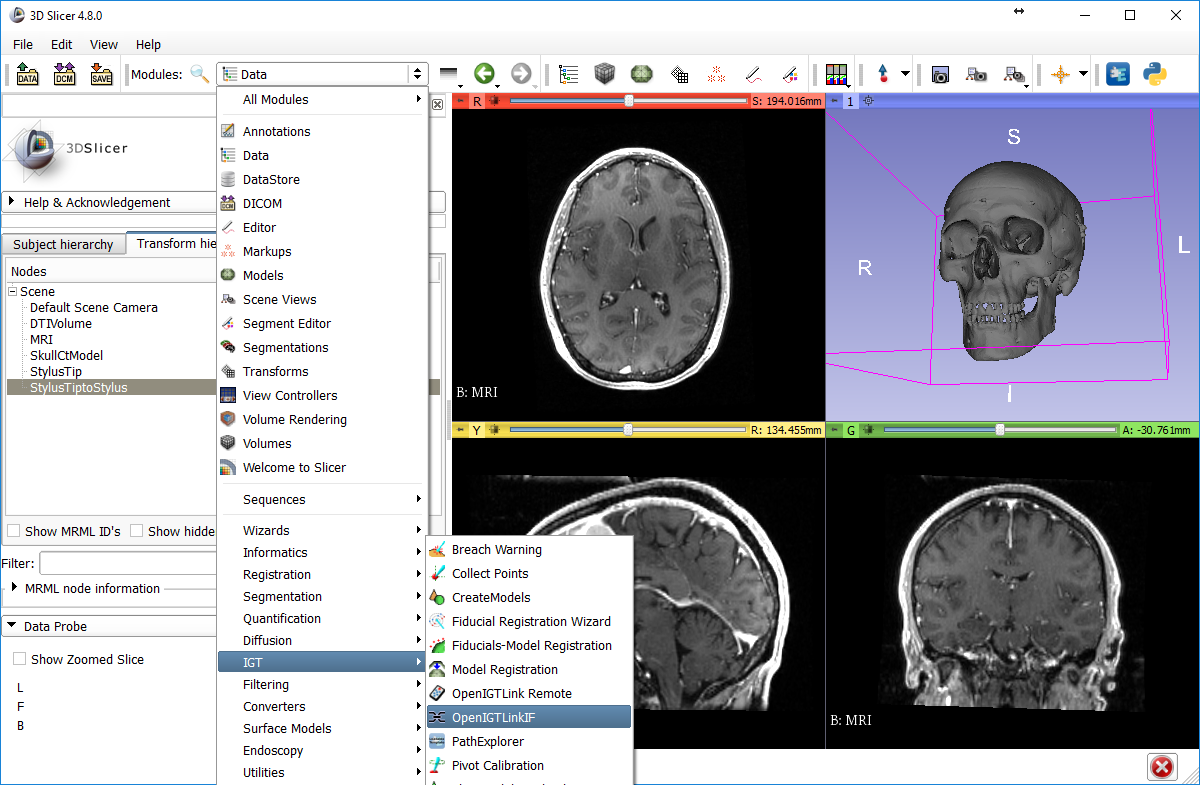 1
2
3
Connect to the PLUS computer
If you are not connected yet…
Connect to SlicerIGT2 WiFi(or SlicerIGT1, but that is slower)
Password: slicerigt
There will be no internet, just local network
1. see
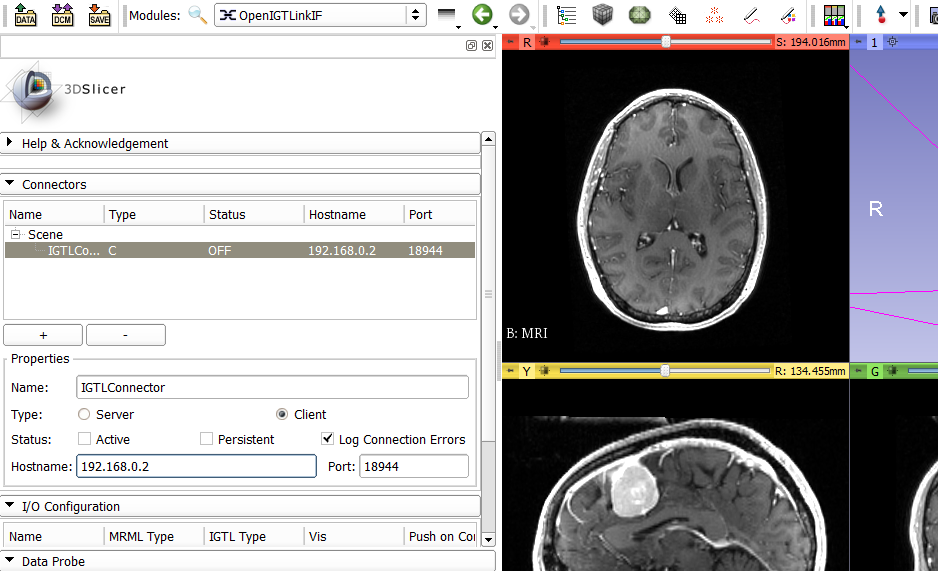 5. Should turn ON
2
4. Check Active
3. type: 192.168.0.2
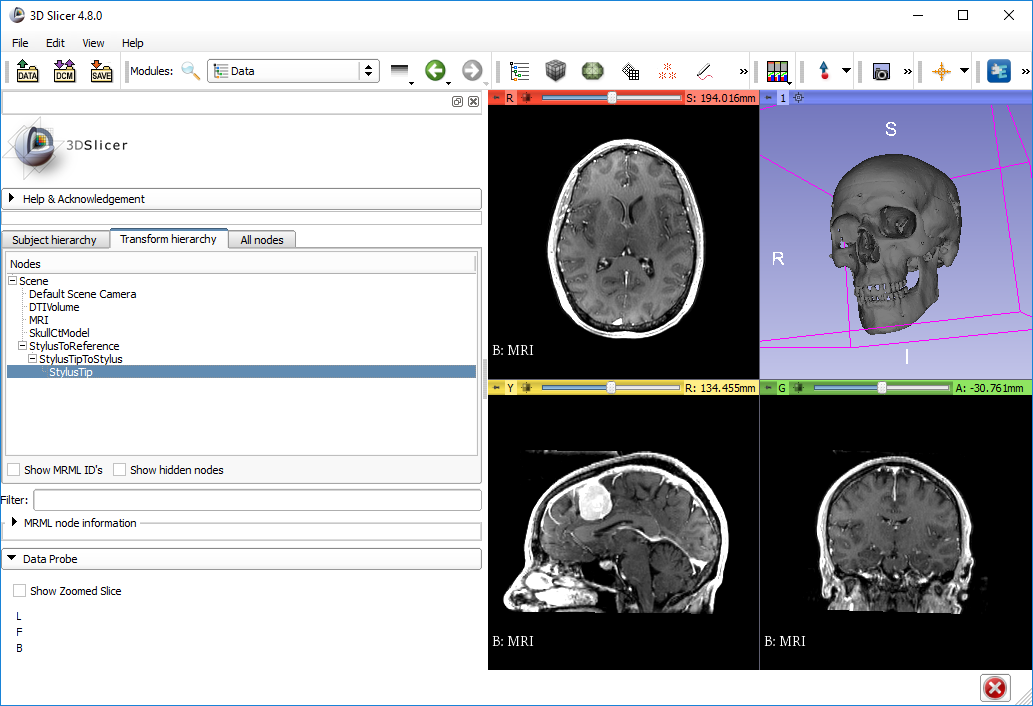 2. see
1
3. Drag and drop nodes to create this transform hierarchy
Checkpoint 01
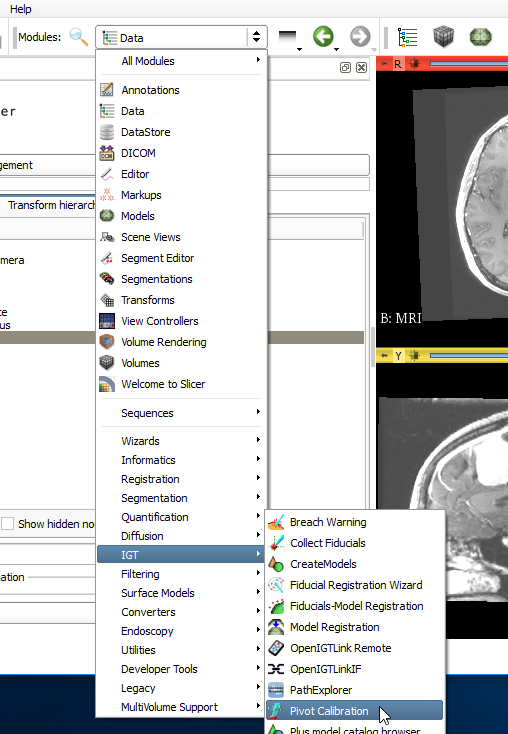 1
2
3. select
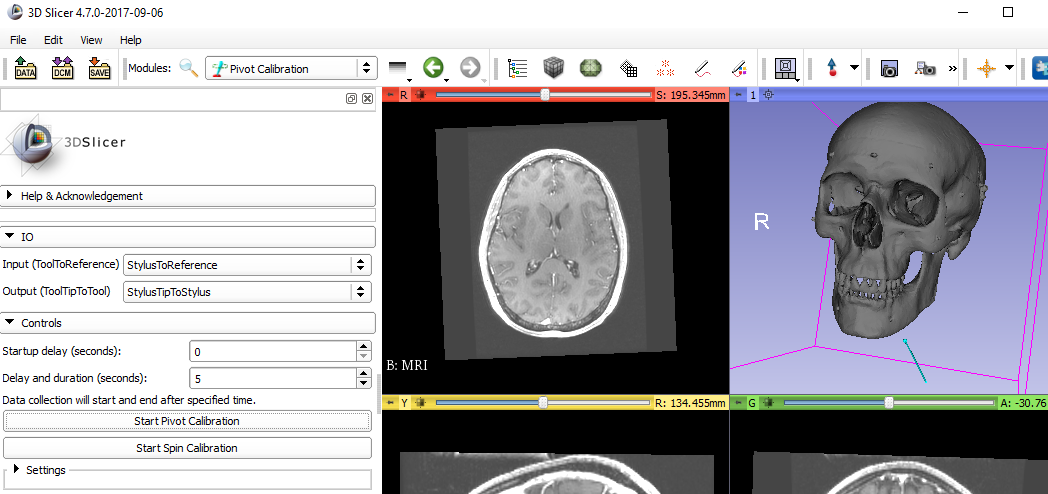 4
1
2
3 (optional)
5. visualize blue stick
WAIT! 6
WAIT! 7
Make sure to start pivot calibration when the physical tool is pivoting
Start pivot calibration again until the blue stick rotates around its tip
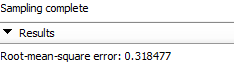 8 see
Under 1 mm RMSE is acceptable now
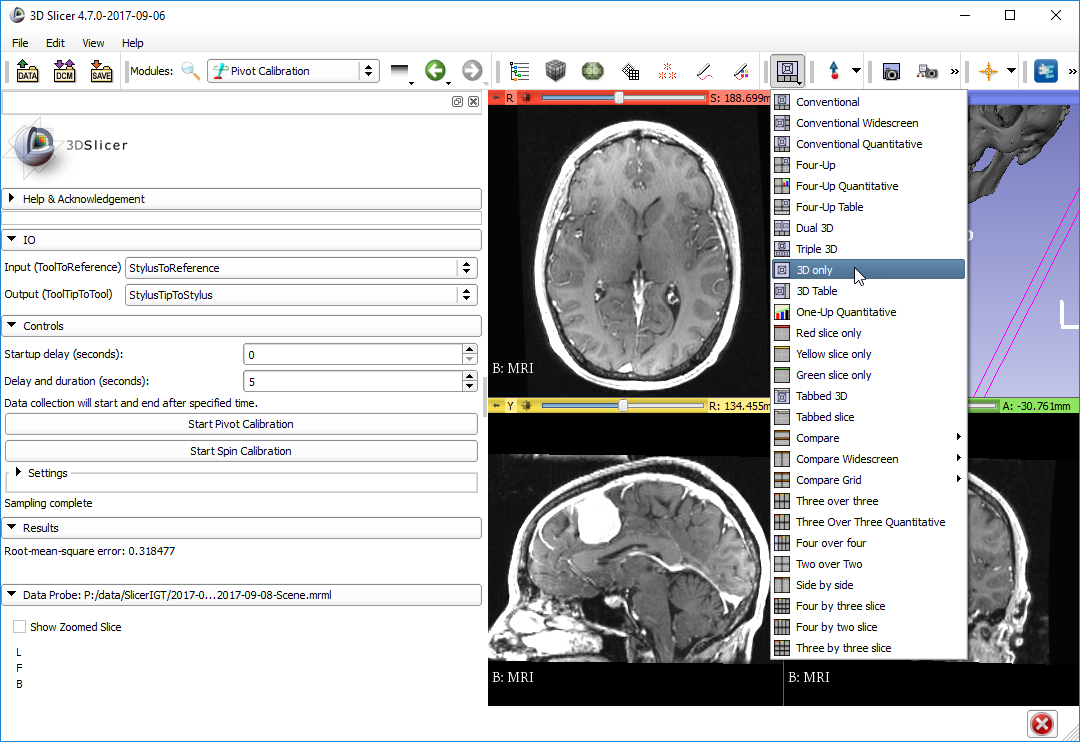 1
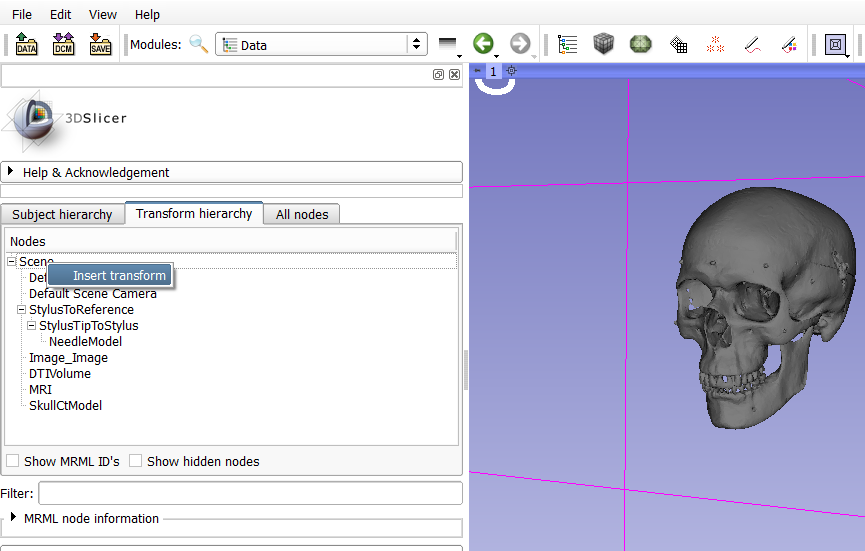 2 see
1
3 right-click
4
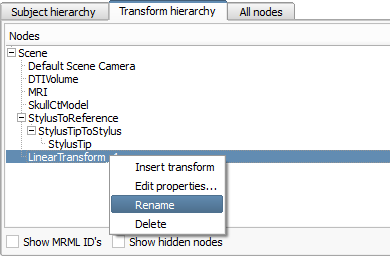 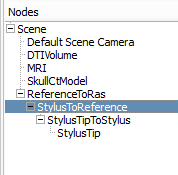 6 drag and drop
5 rename to “ReferenceToRas”
RAS is usually our patient coordinate system
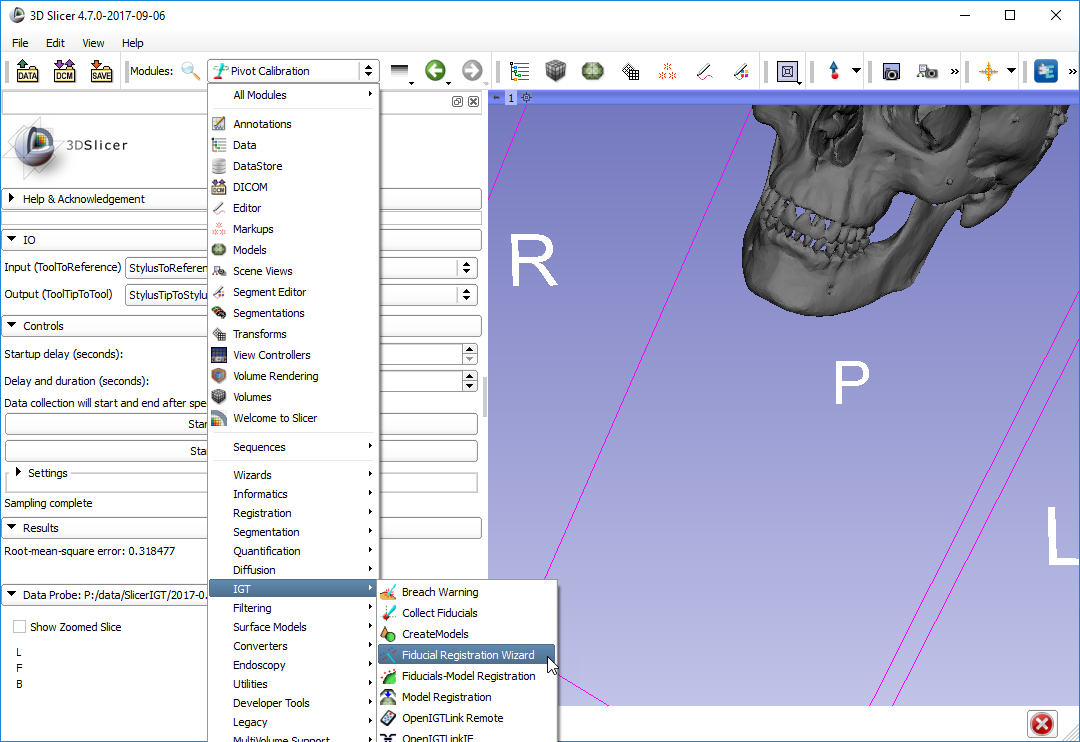 1
2
3. select
1. see
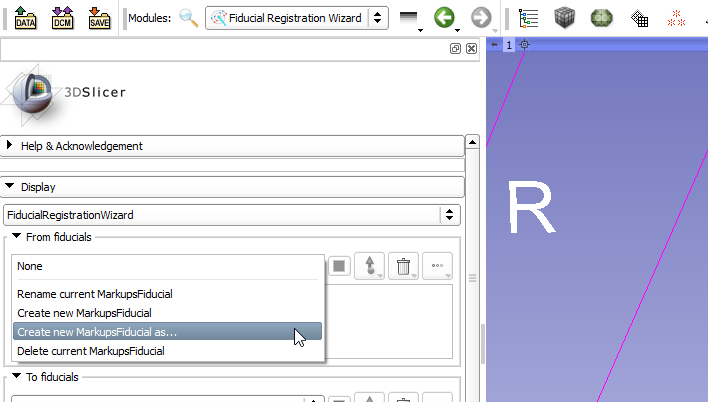 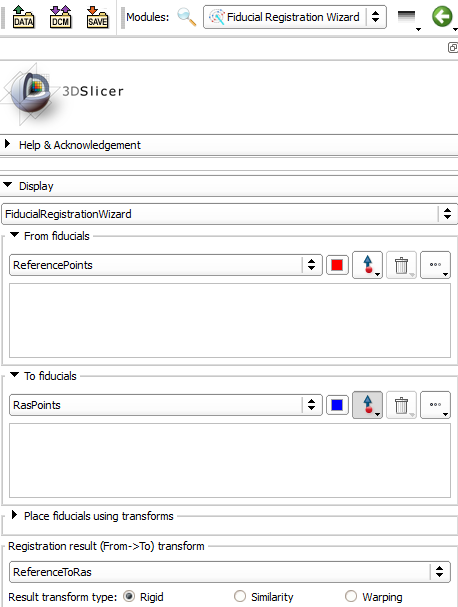 2
3
New name “ReferencePoints”
4. Create “RasPoints”
5. select
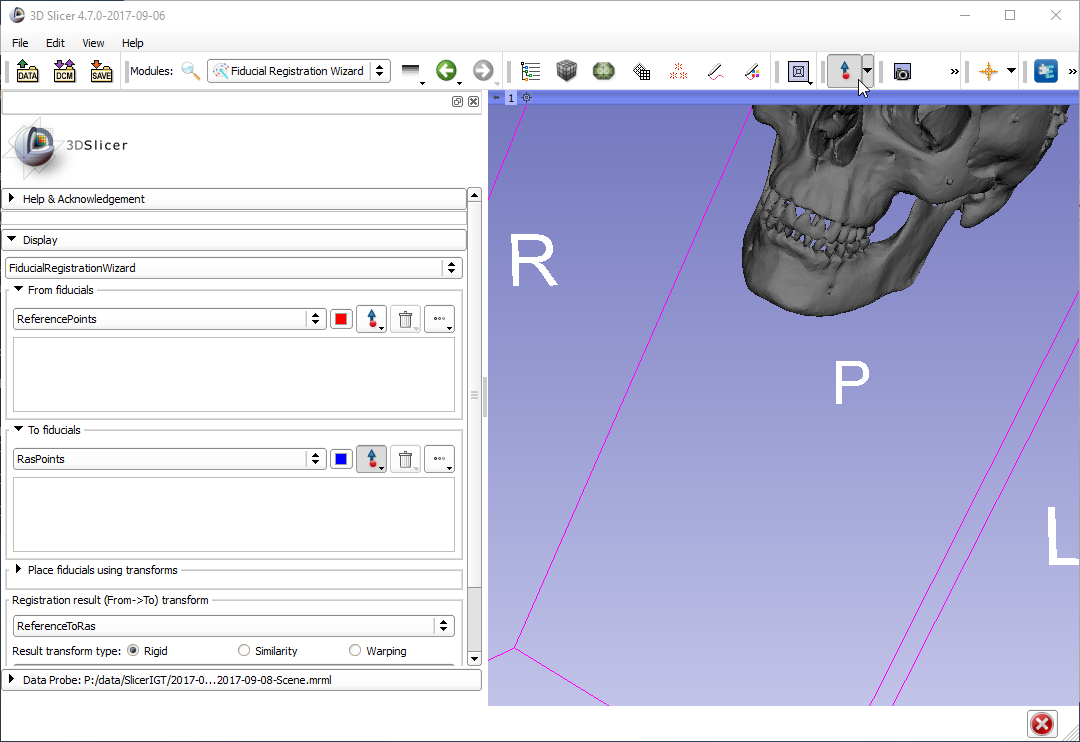 Make sure this button is unchecked when interacting with 3D viewer!
1
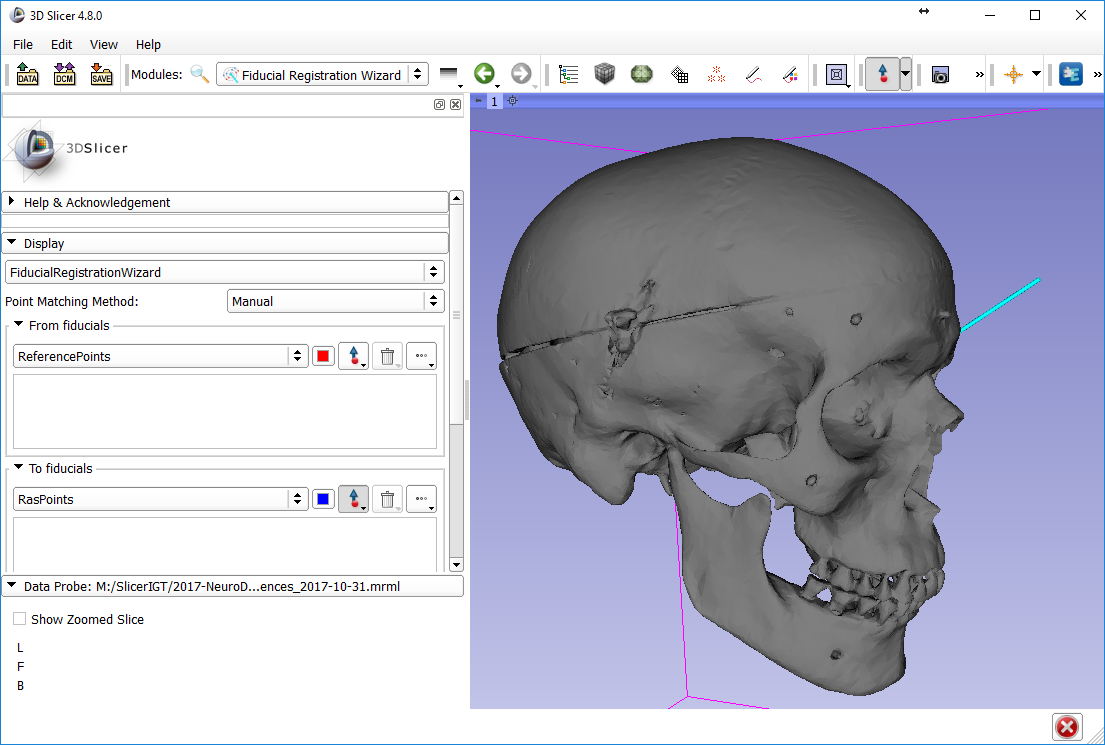 1
Set up 3D viewer like this
3
2
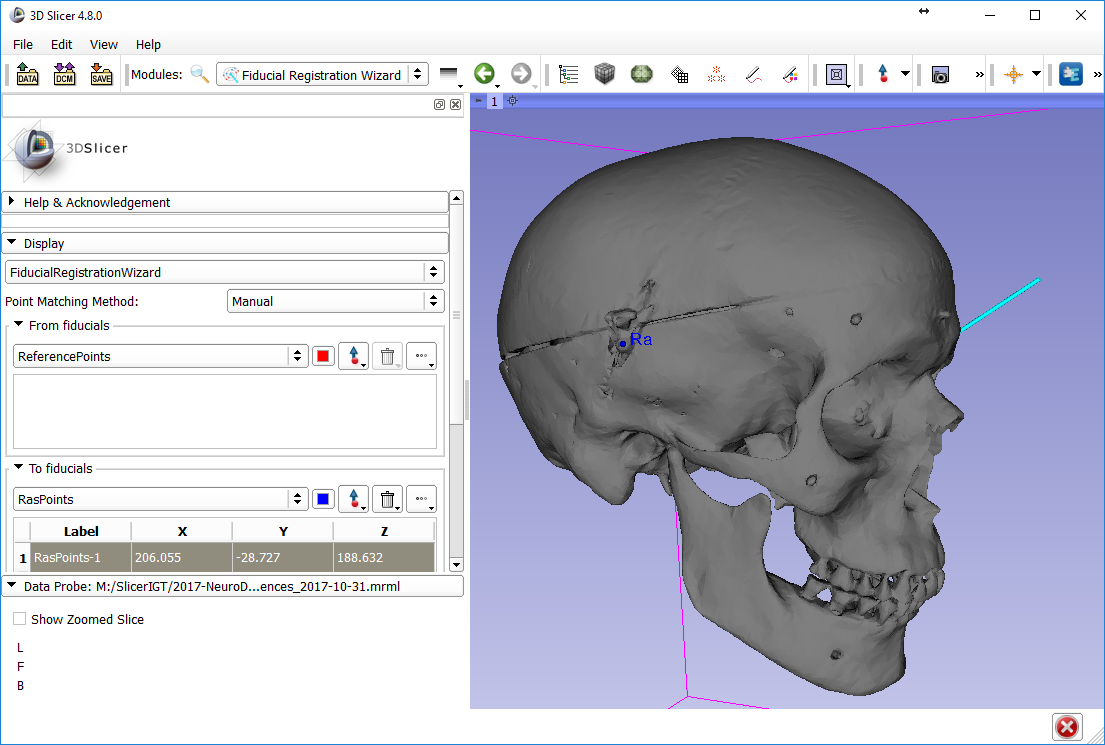 1
Set up 3D viewer like this
3
2
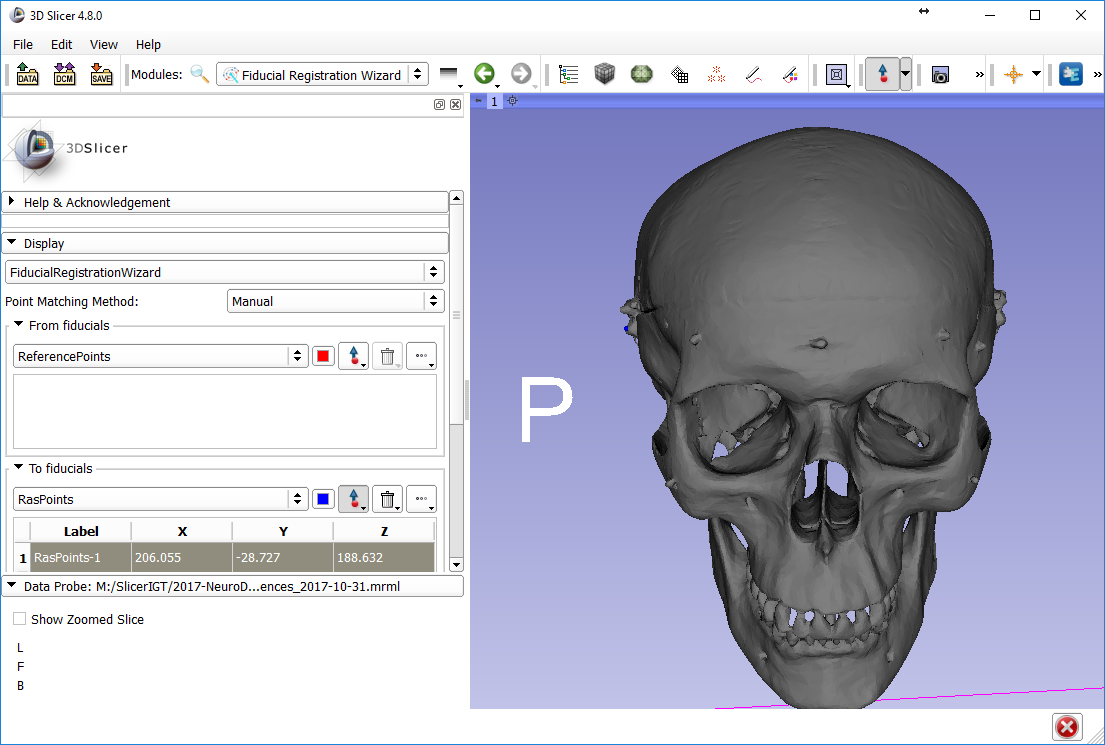 1
Set up 3D viewer like this
3
2
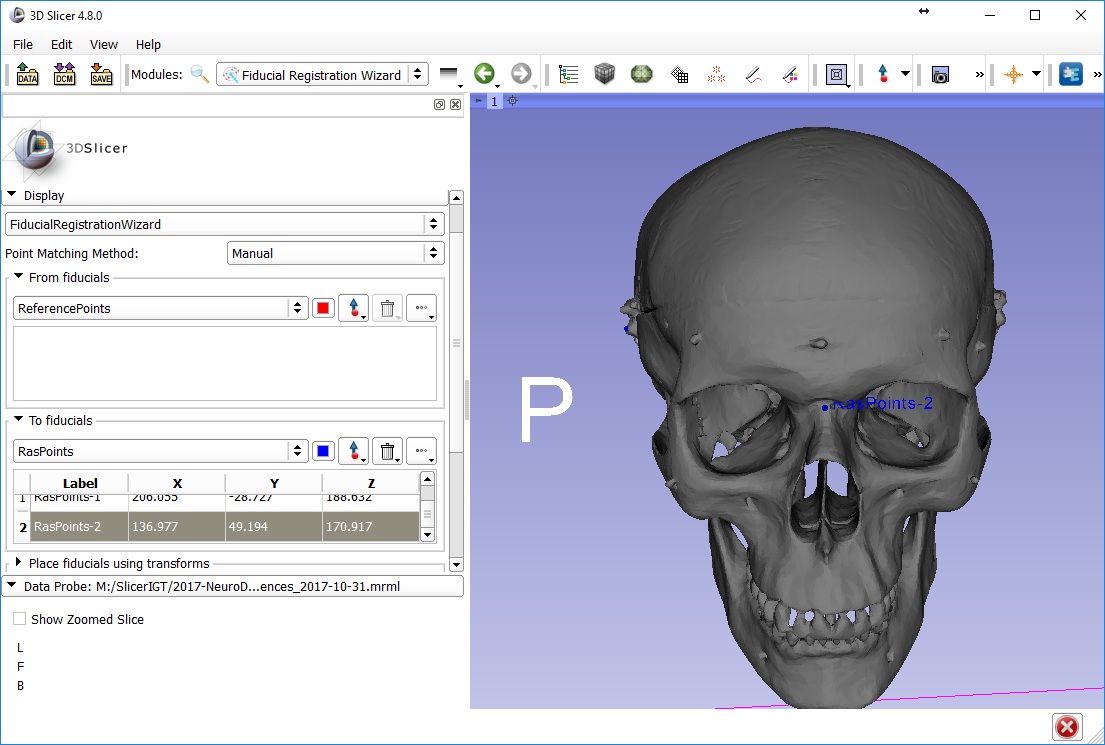 1
Set up 3D viewer like this
3
2
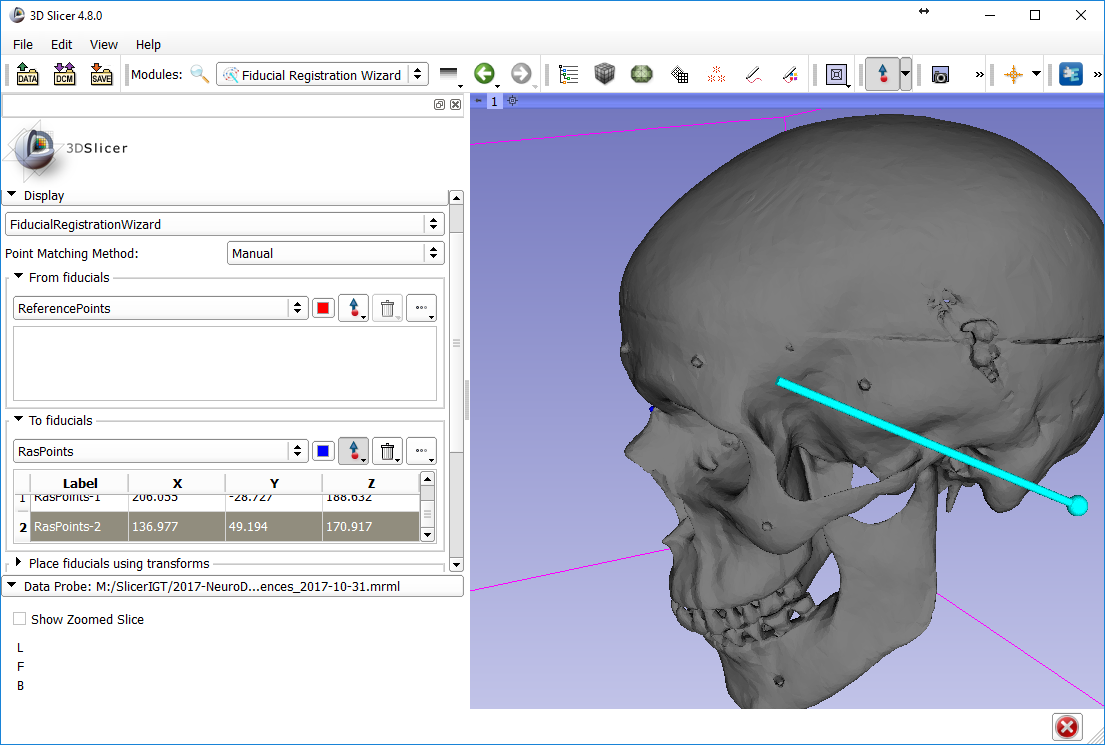 1
Set up 3D viewer like this
3
2
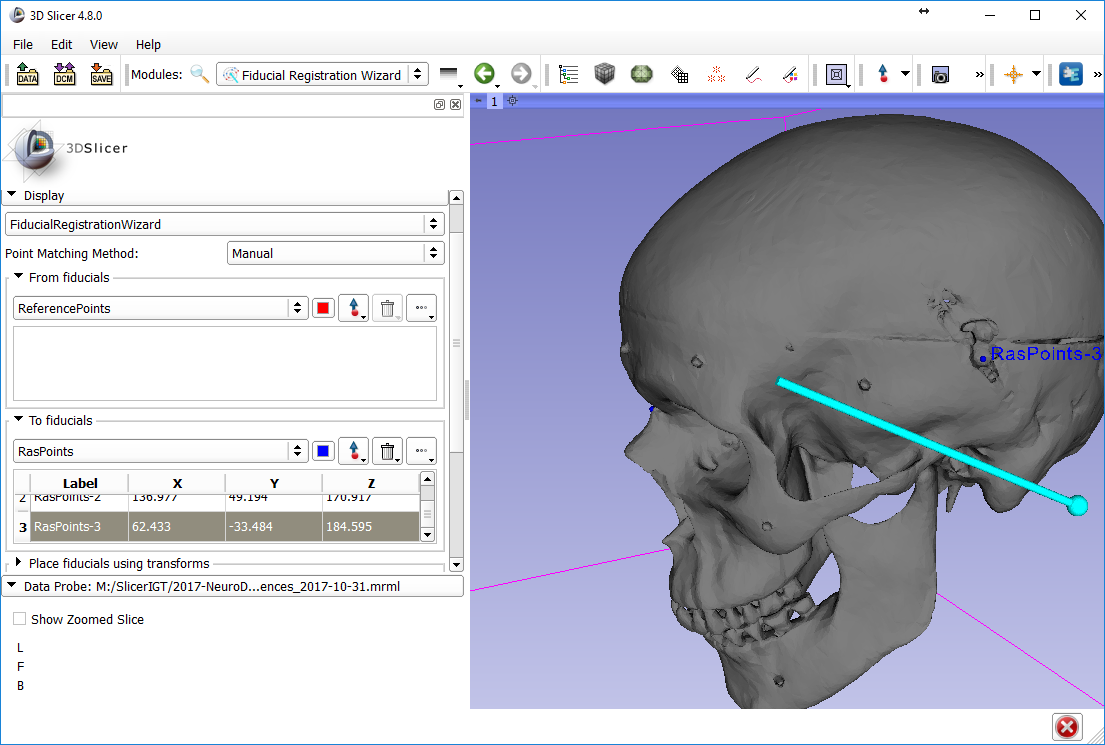 1
Set up 3D viewer like this
3
2
4. See “3”
Checkpoint 02
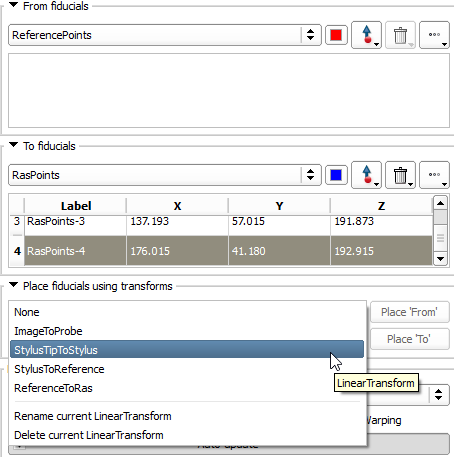 1
When you press
this button (called “From”), 
a new point will be created in
this list (called “From”)
2. Select “StylusTipToStylus”
3. Wait for presenter’s signal before pressing this button
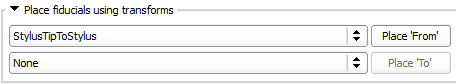 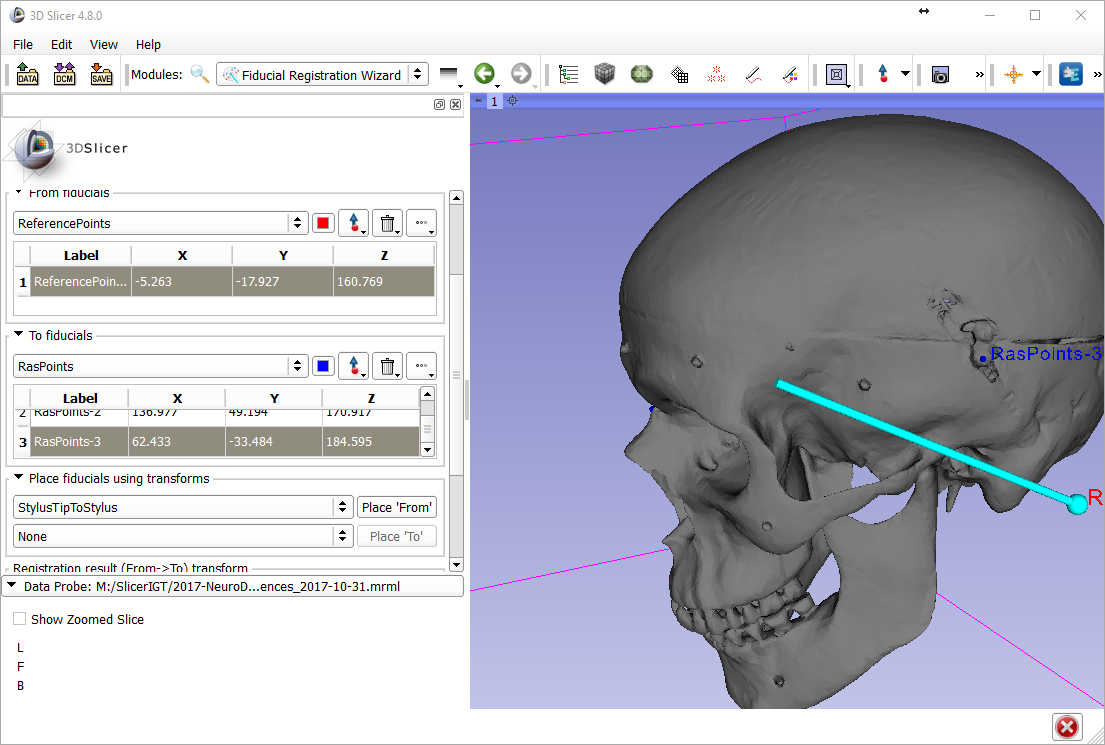 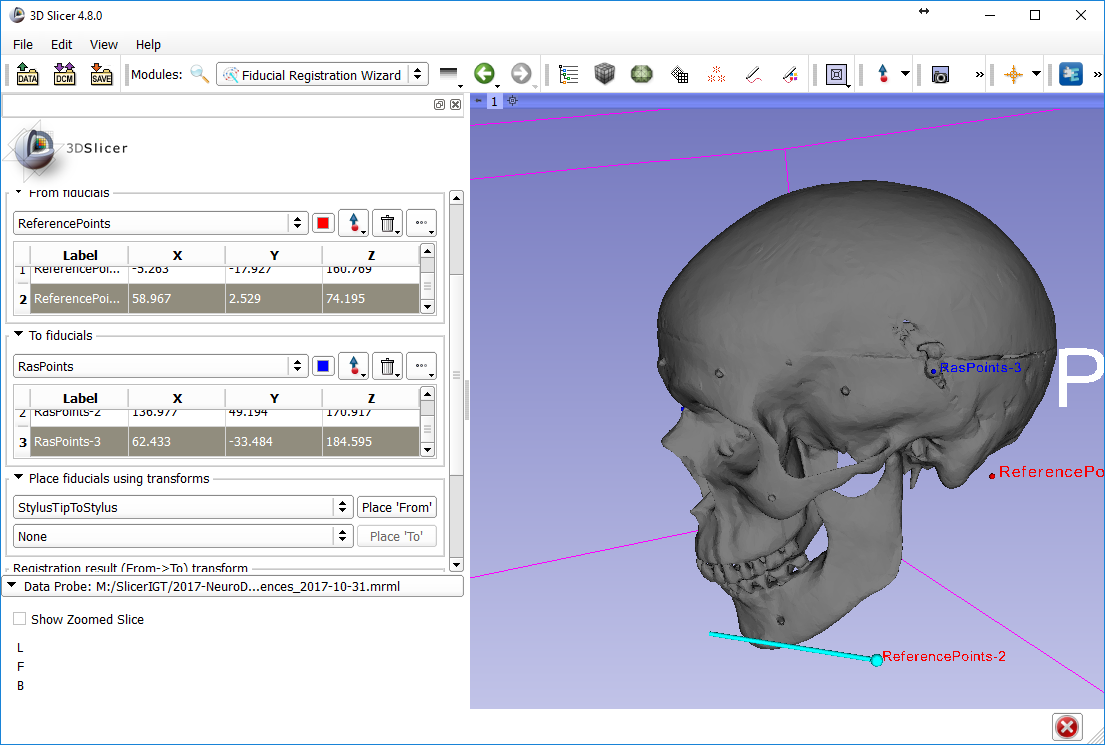 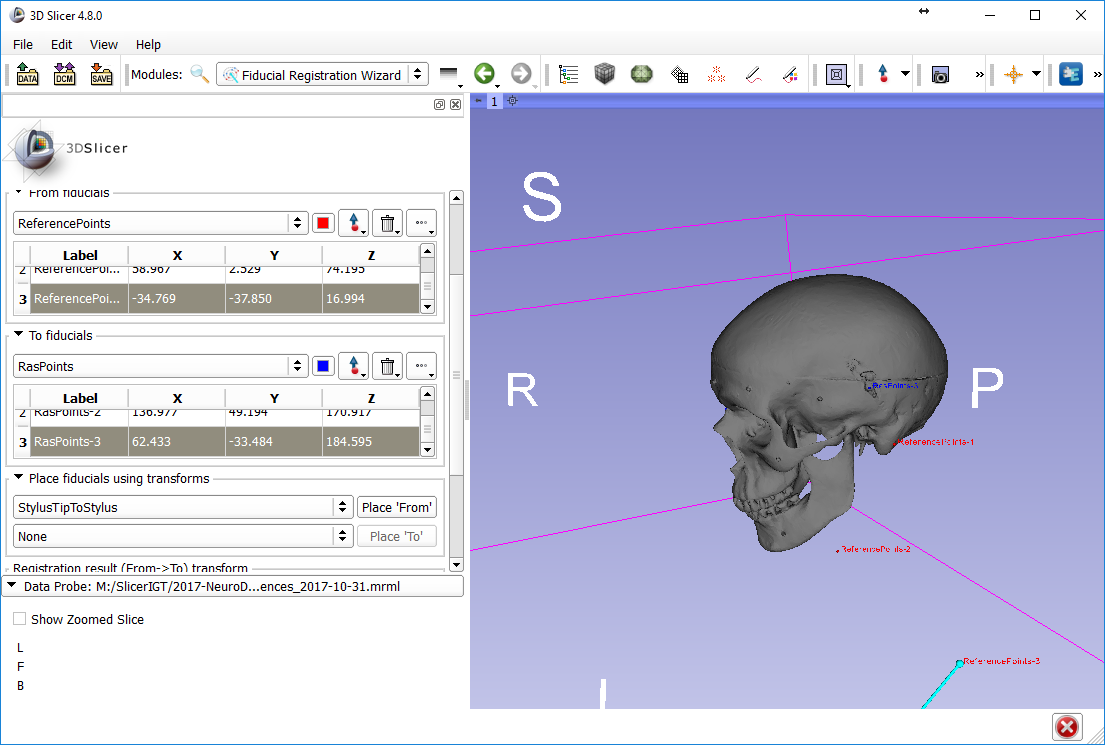 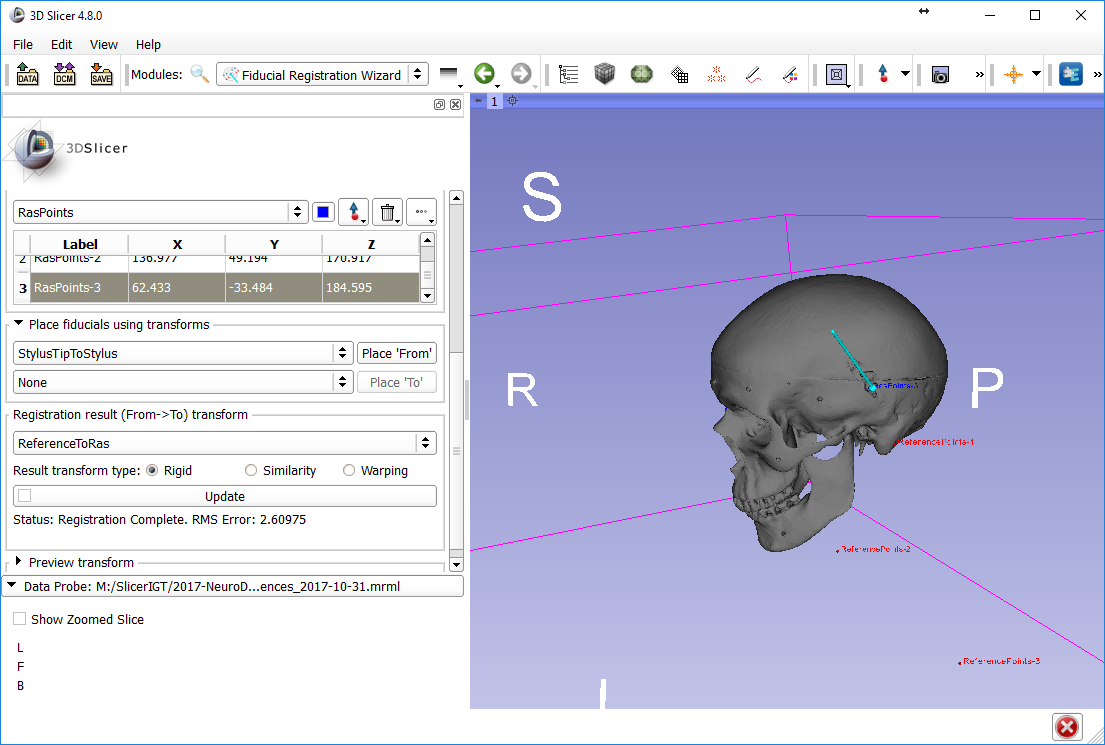 See
select
uncheck
See
Troubleshooting
How to redo one point
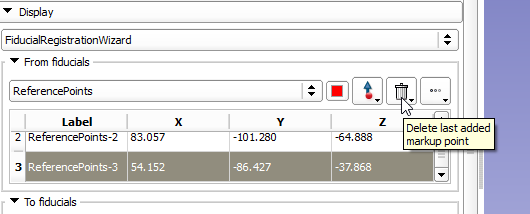 Delete
How to reset registration
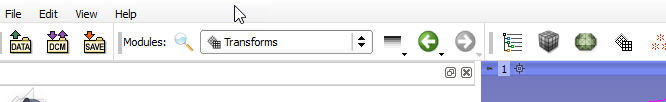 2. see
1
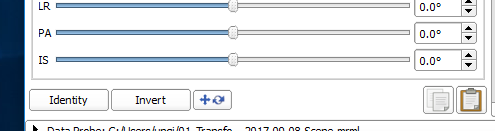 Very important to reset before starting a new registration!
3
Checkpoint 03
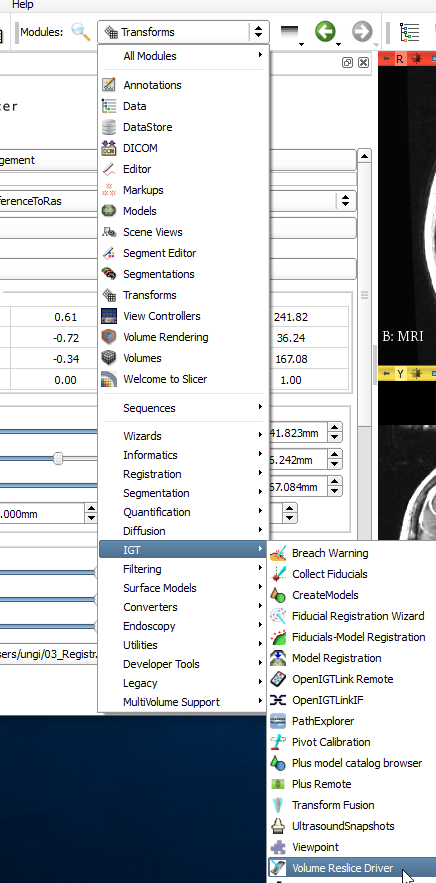 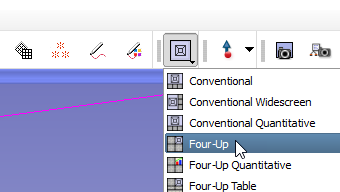 1
2
3. Volume Reslice Driver
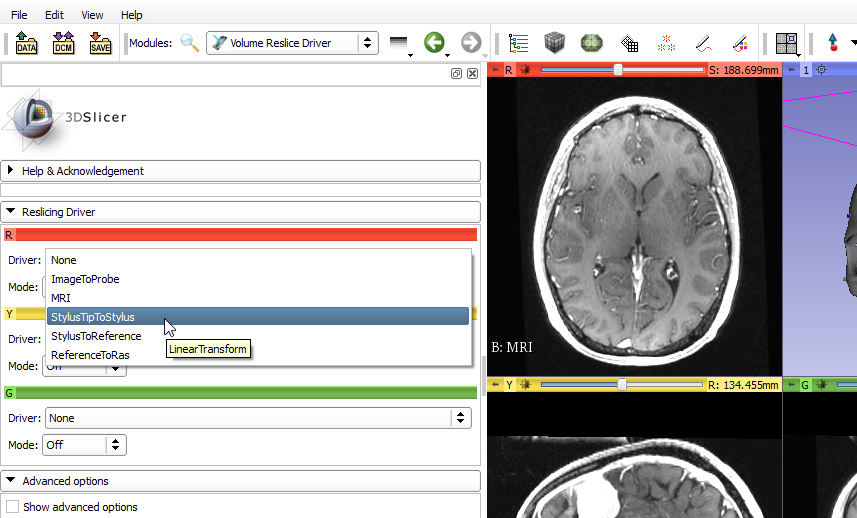 1
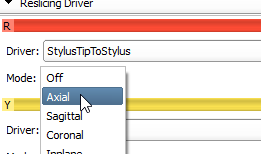 2
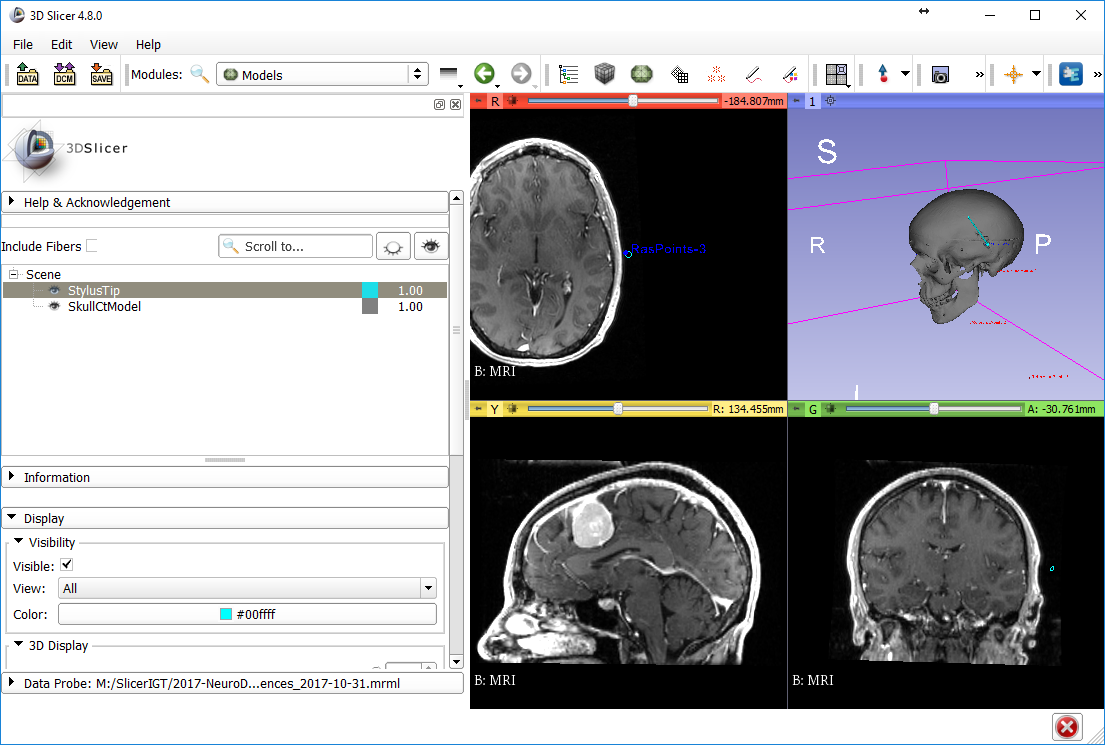 2. see
1
5. see
3
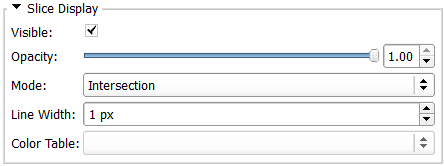 4
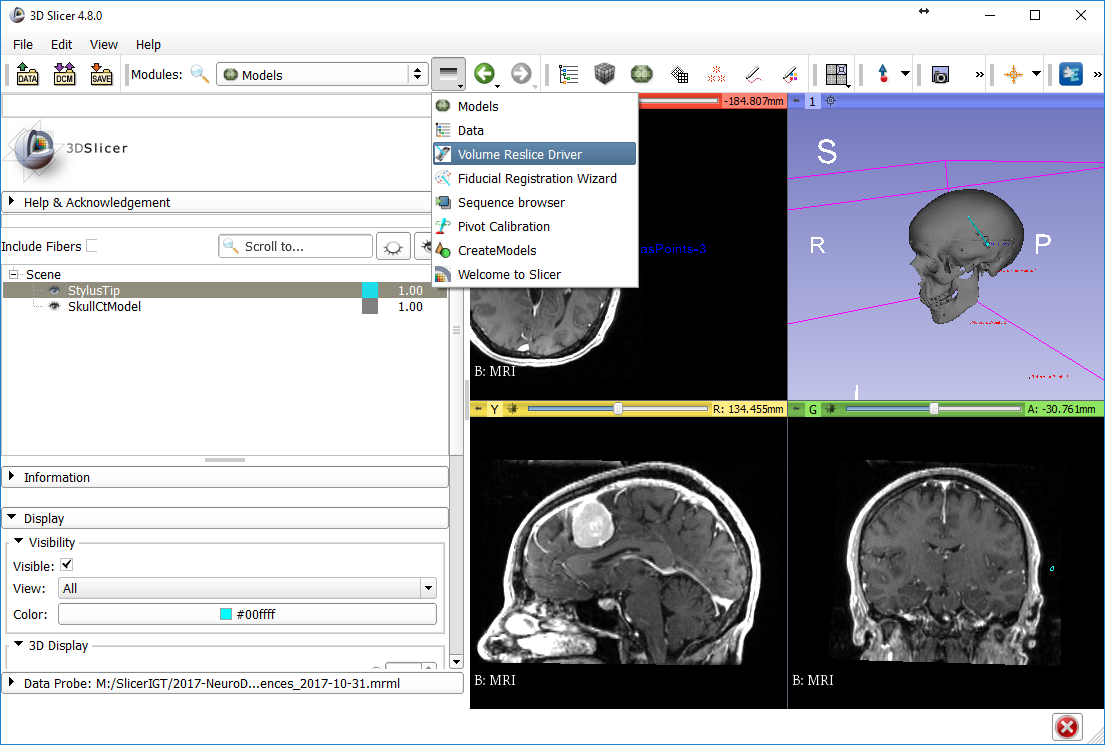 1. module history
2. Back to Volume Reslice Driver
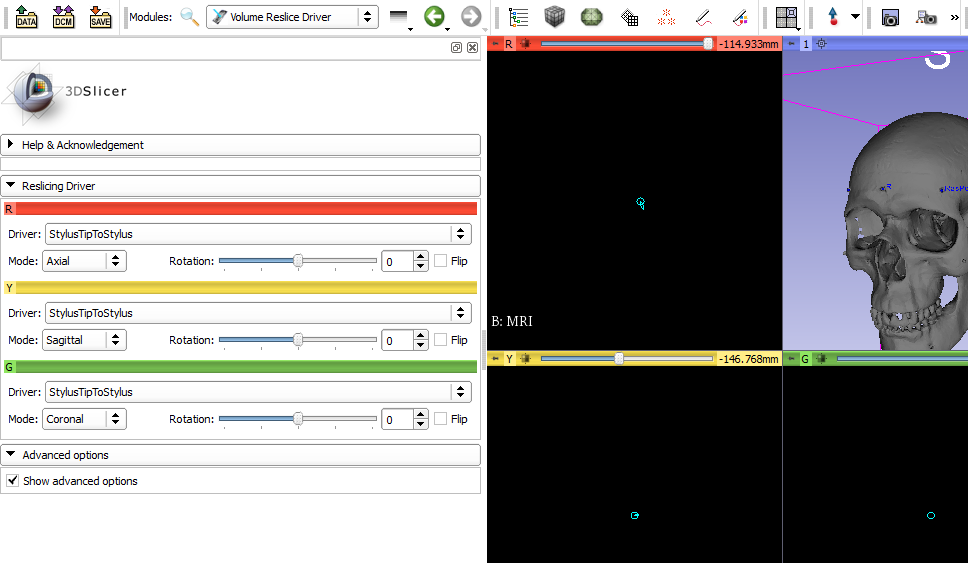 Checkpoint 04
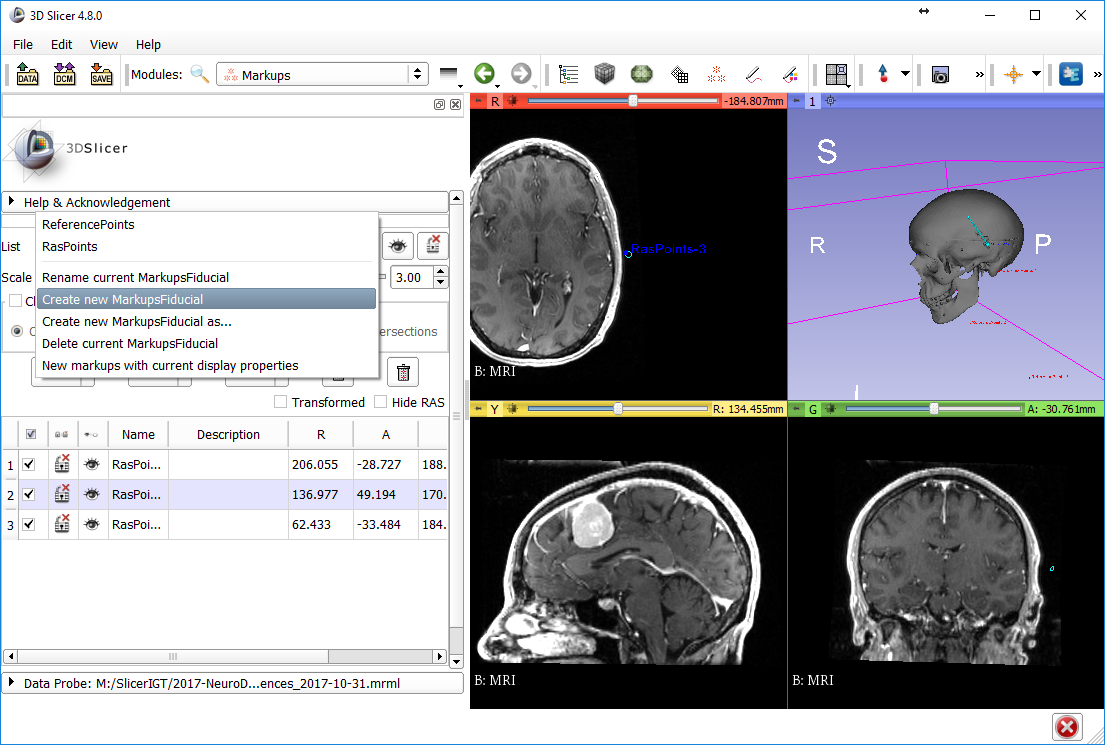 2. see
1
3
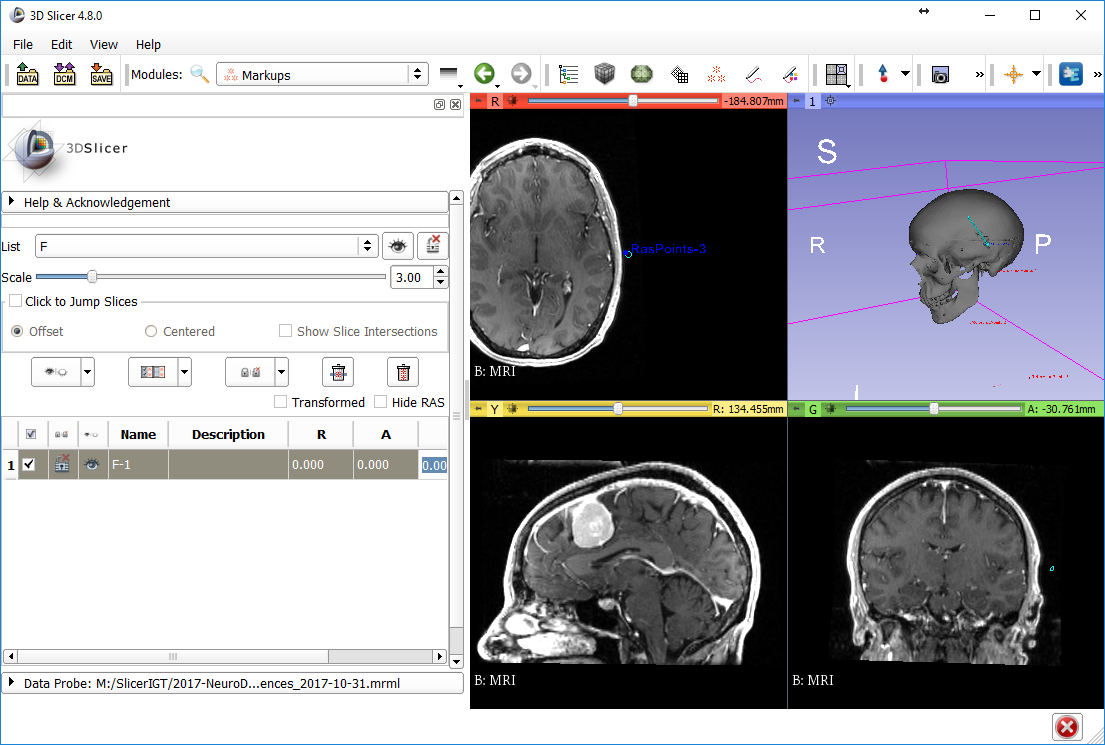 1
2. click anywhere
3. double-click each coordinate and set to zero
1
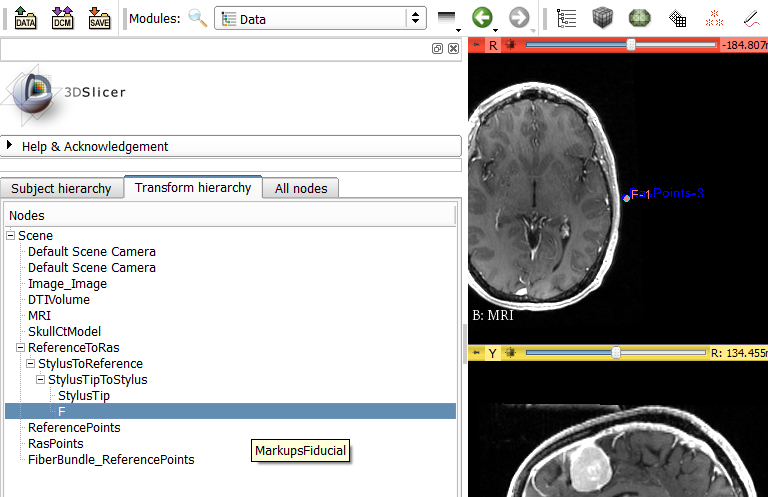 result
2. drag and drop “F” here
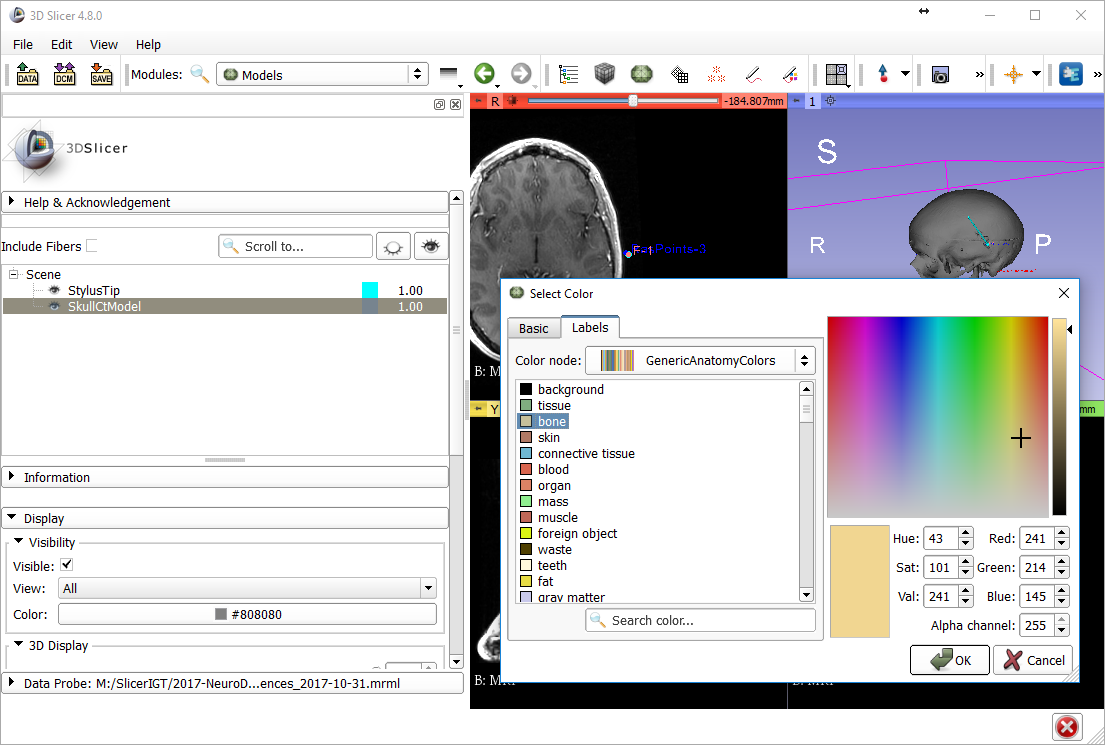 1
2. double-click
3
4
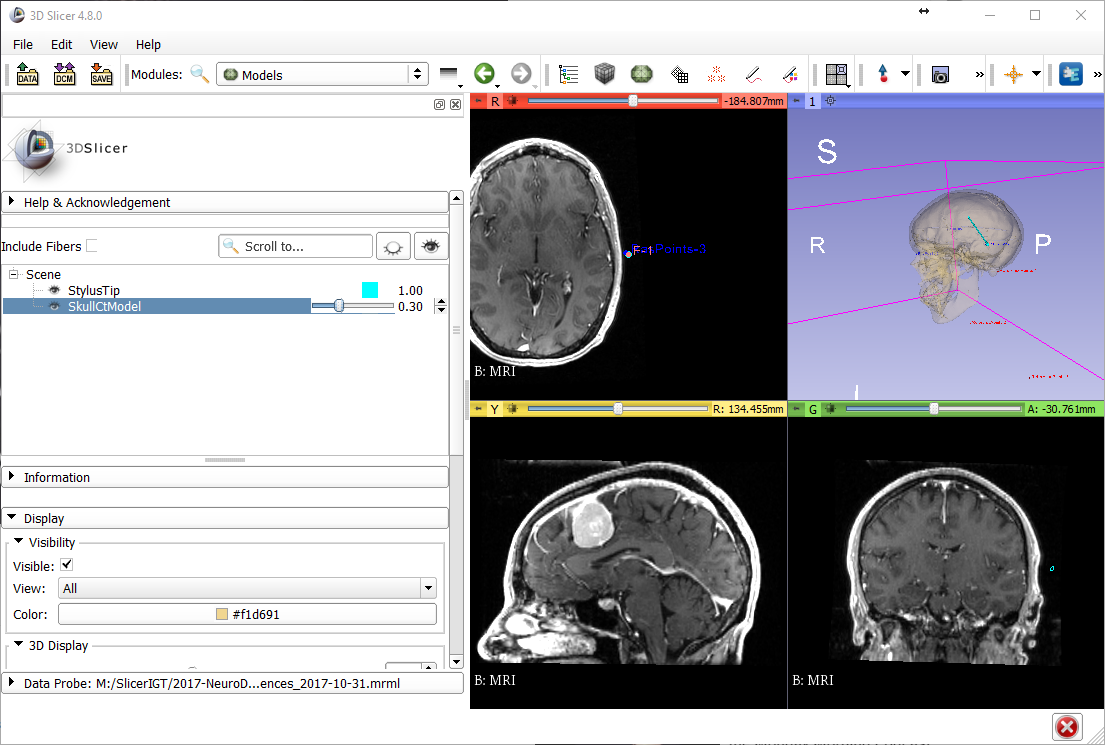 1 double-click
2
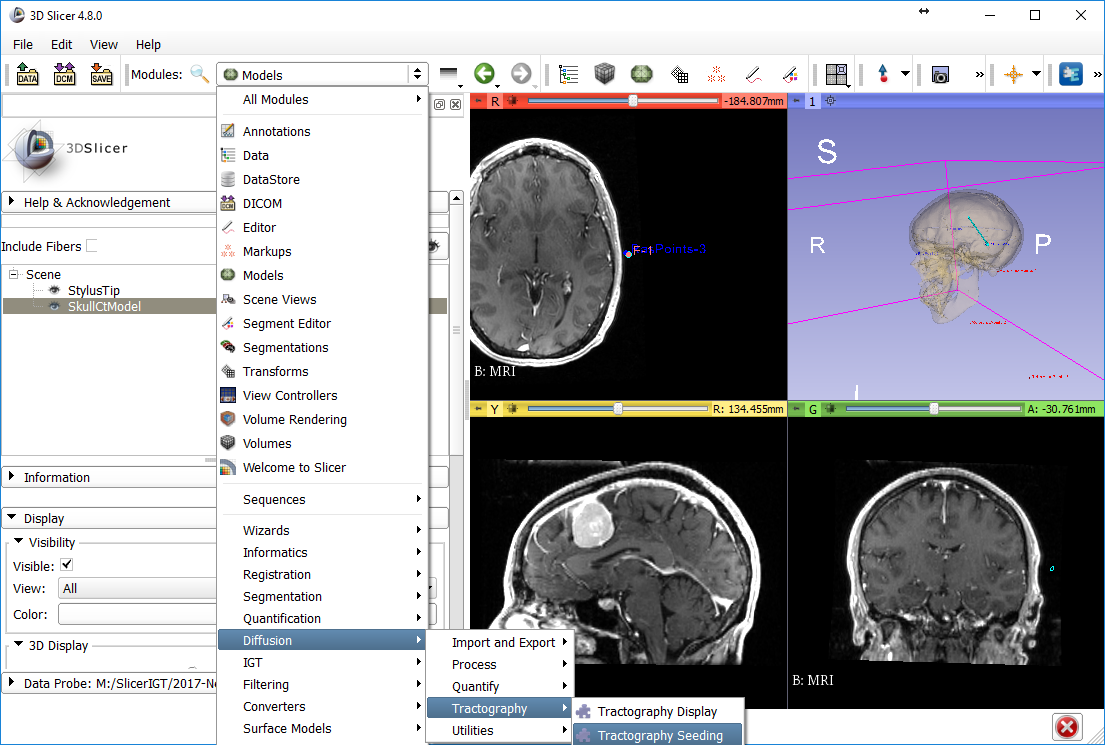 Tractography Seeding
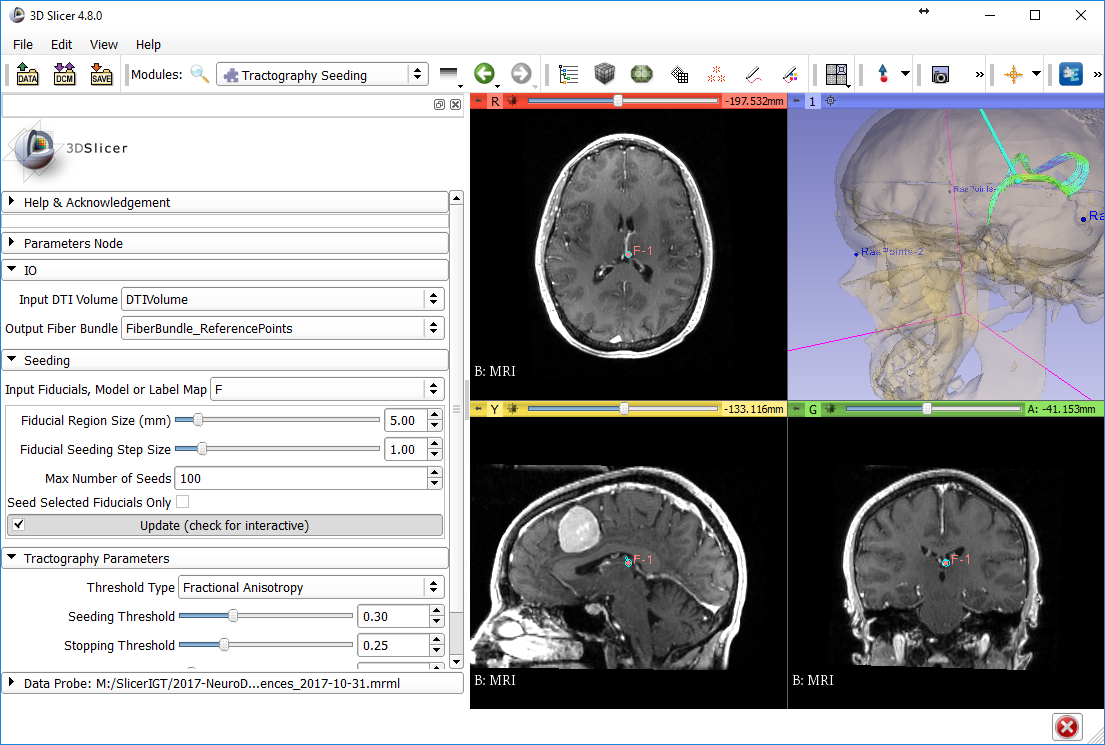 see result
1
2
3